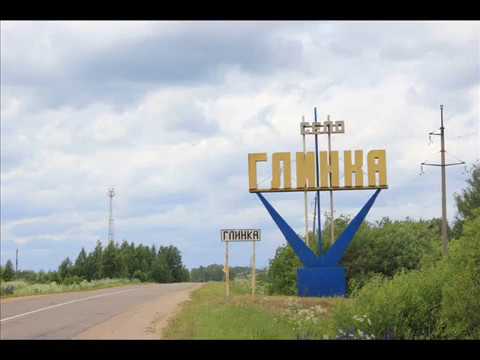 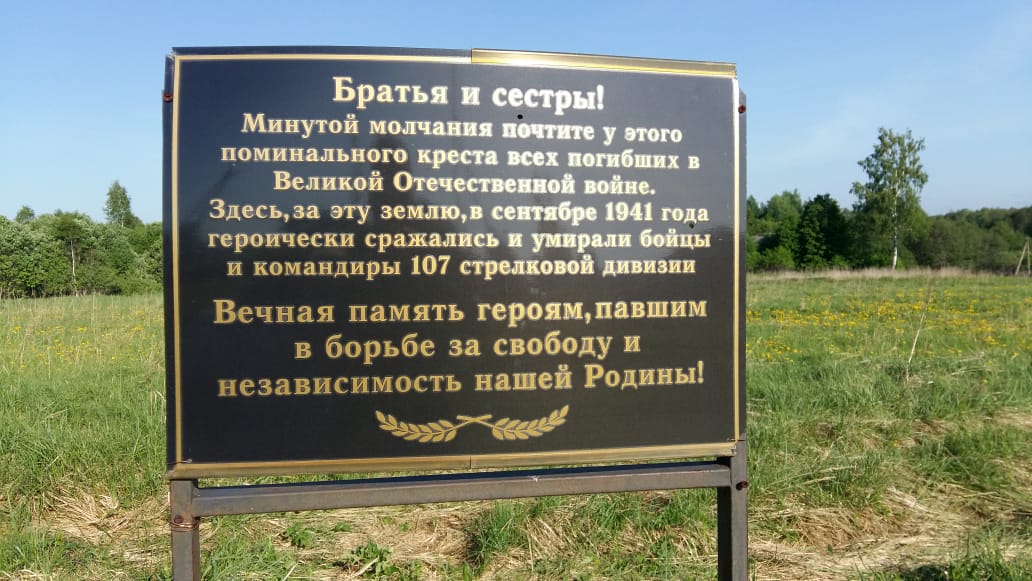 Отчет о встрече с Главой Муниципального образования
Глинковский район
Калмыковым Михаилом Захаровичем
и заместителями:
Саулиной Галиной Александровной и Кожуховым Евгением Владимировичем
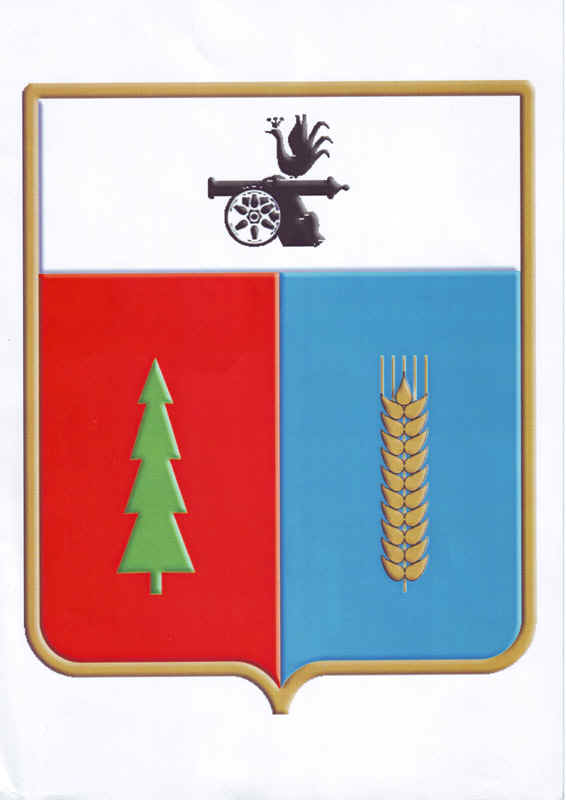 Рабочая встреча с Главой Глинковского района
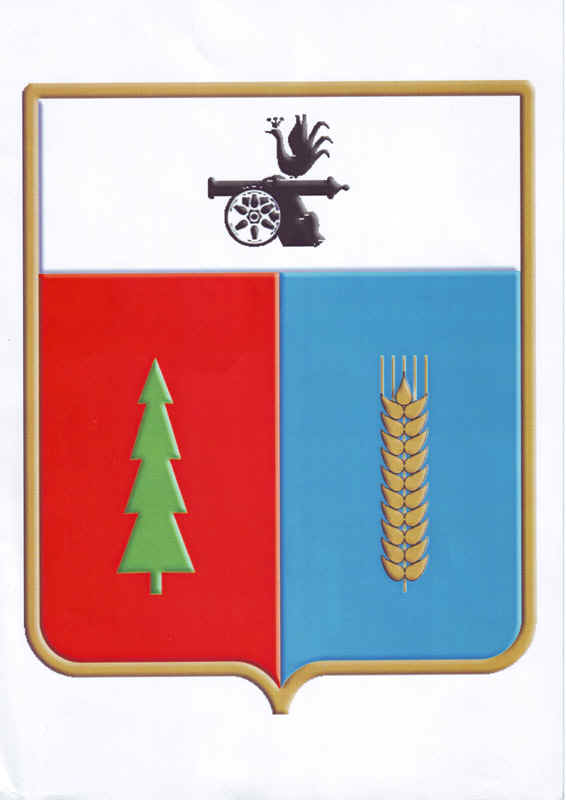 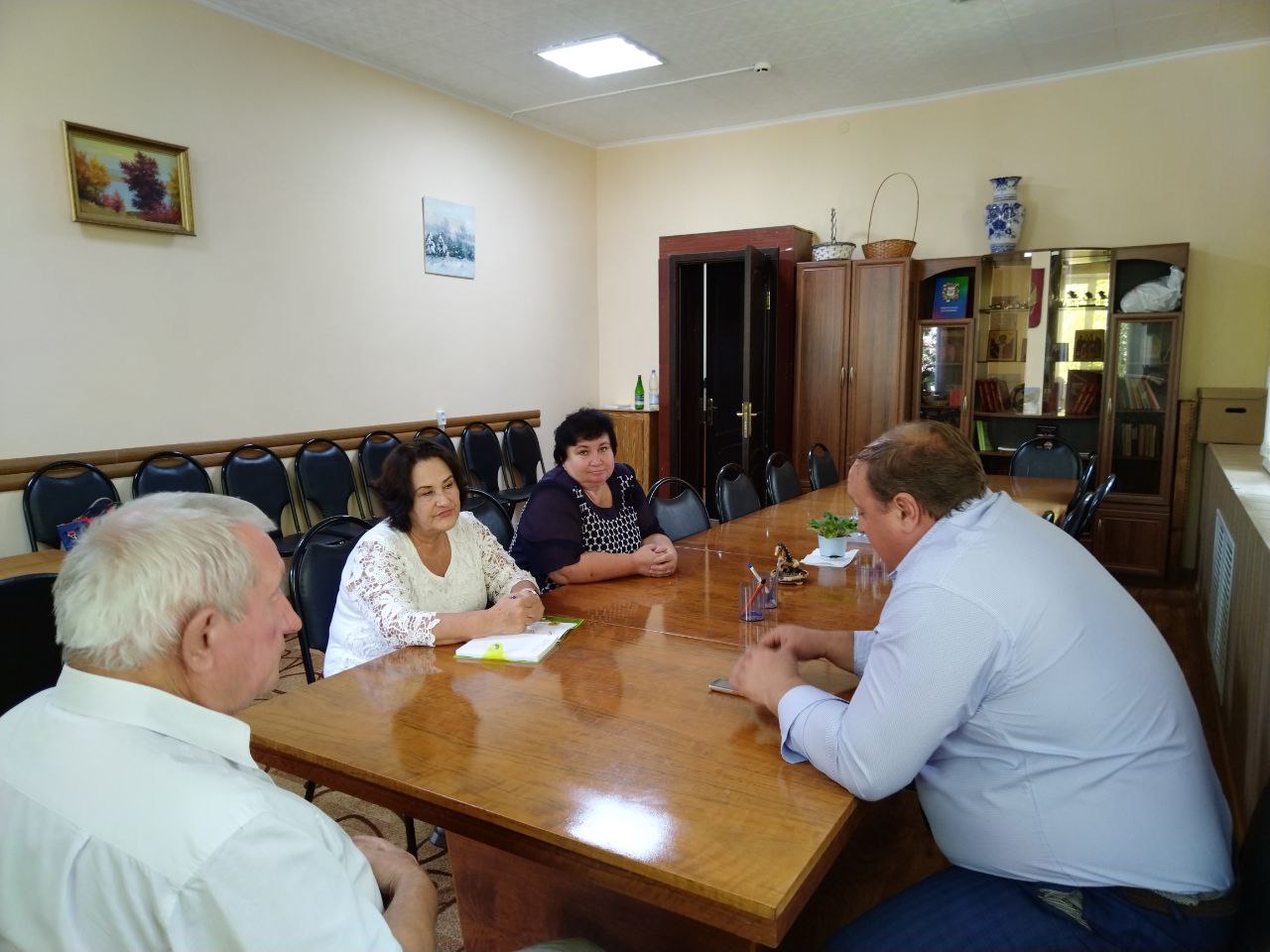 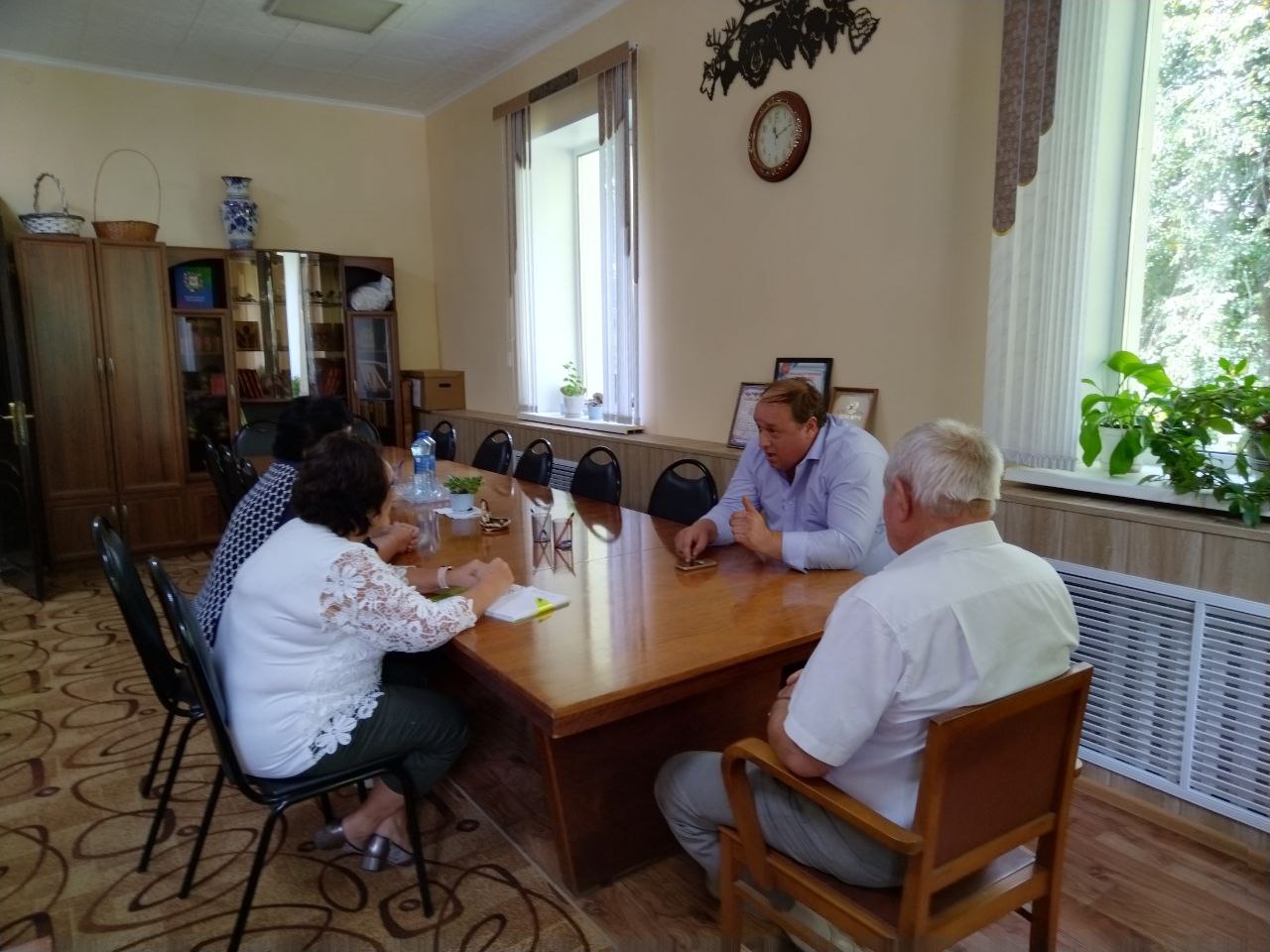 29.08.2022 г. Состоялся рабочий визит в курируемый
Глинковский район Рябковой В.В.
Цель визита: Благоустройство территорий
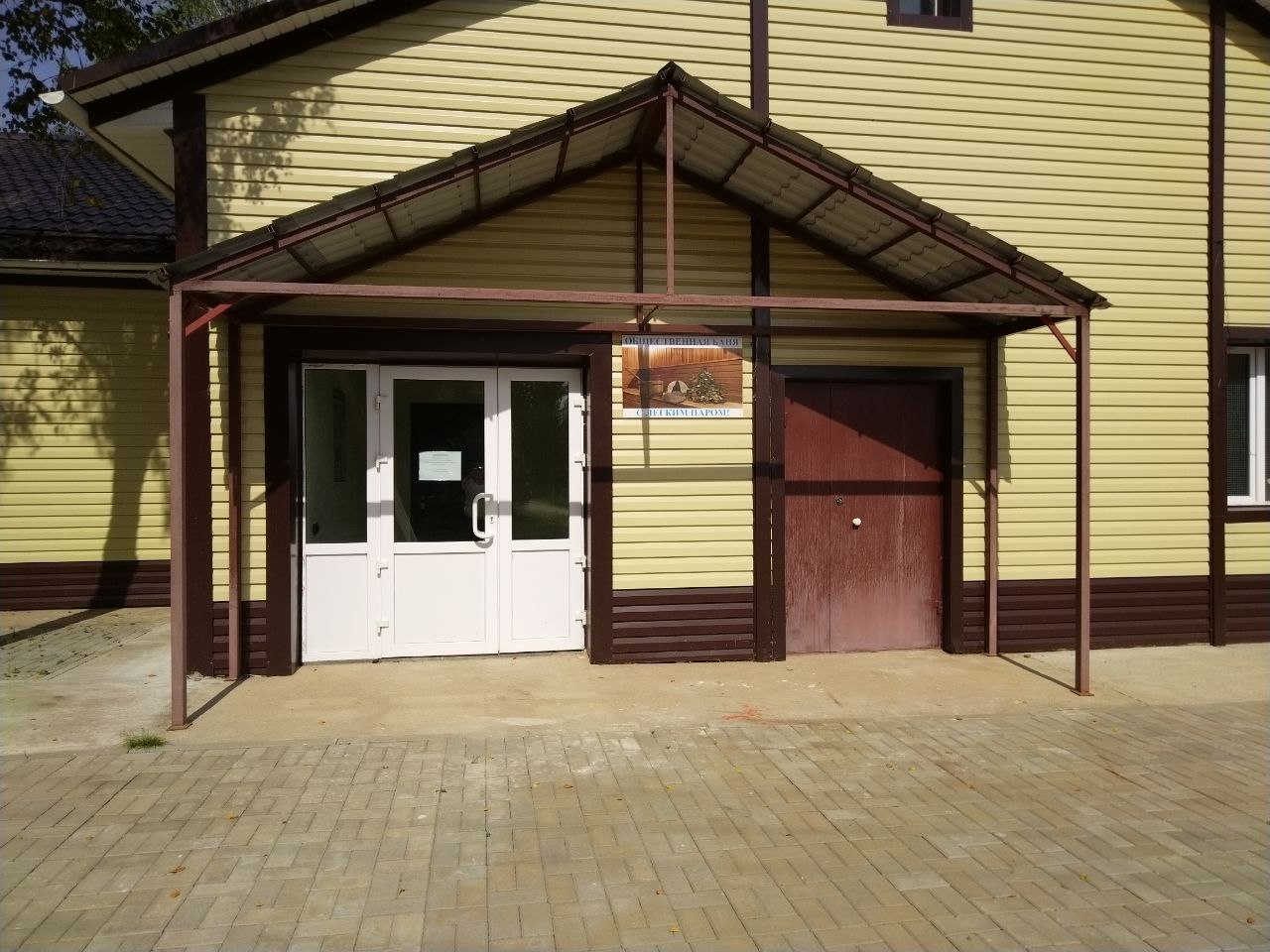 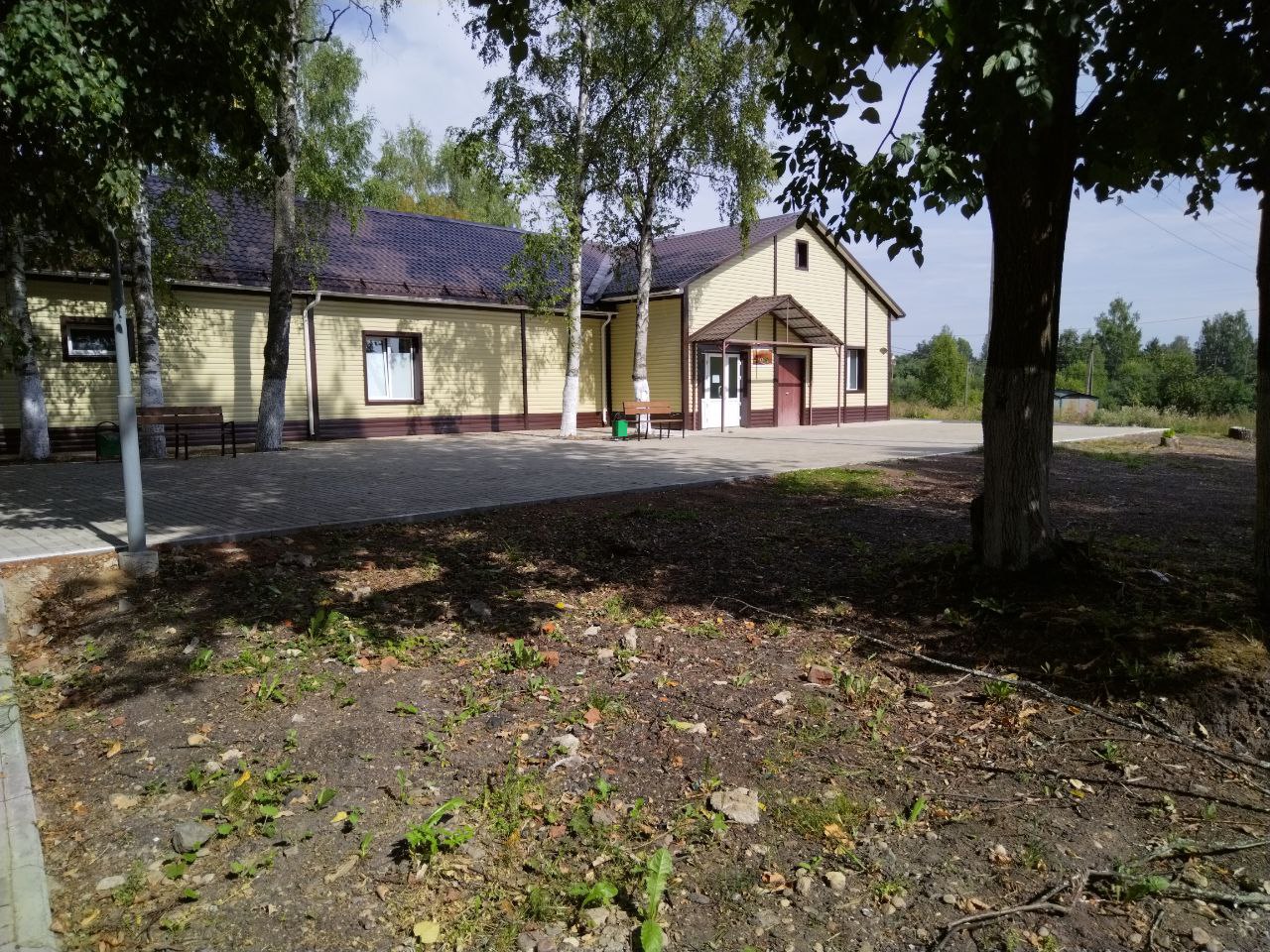 Объекты социального значения
В 2021 году проведена реконструкция старой постройки больничной прачечной в общественную баню. Территория благоустроена, баня соответствует всем санитарным правилам и нормам.
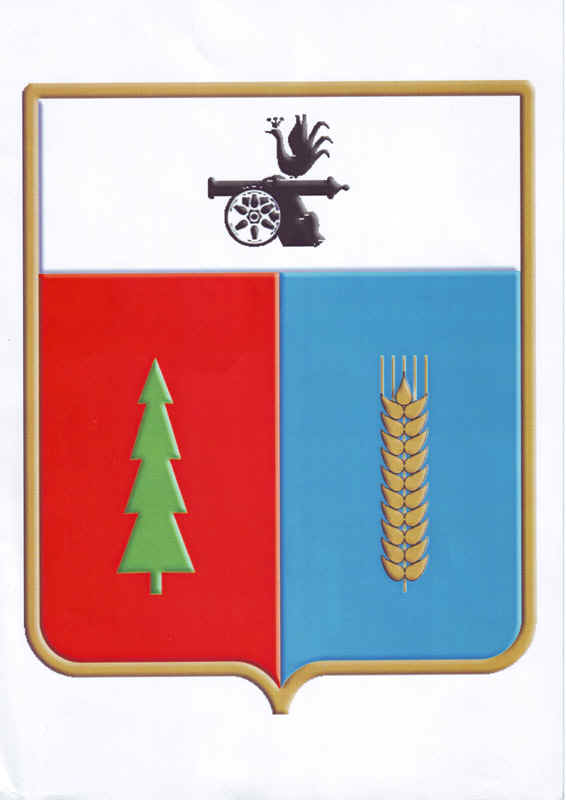 Культуру в массы
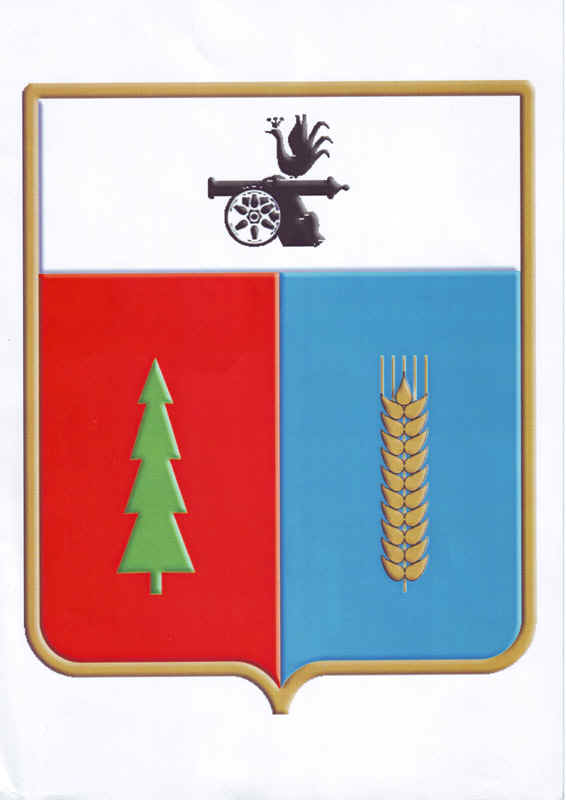 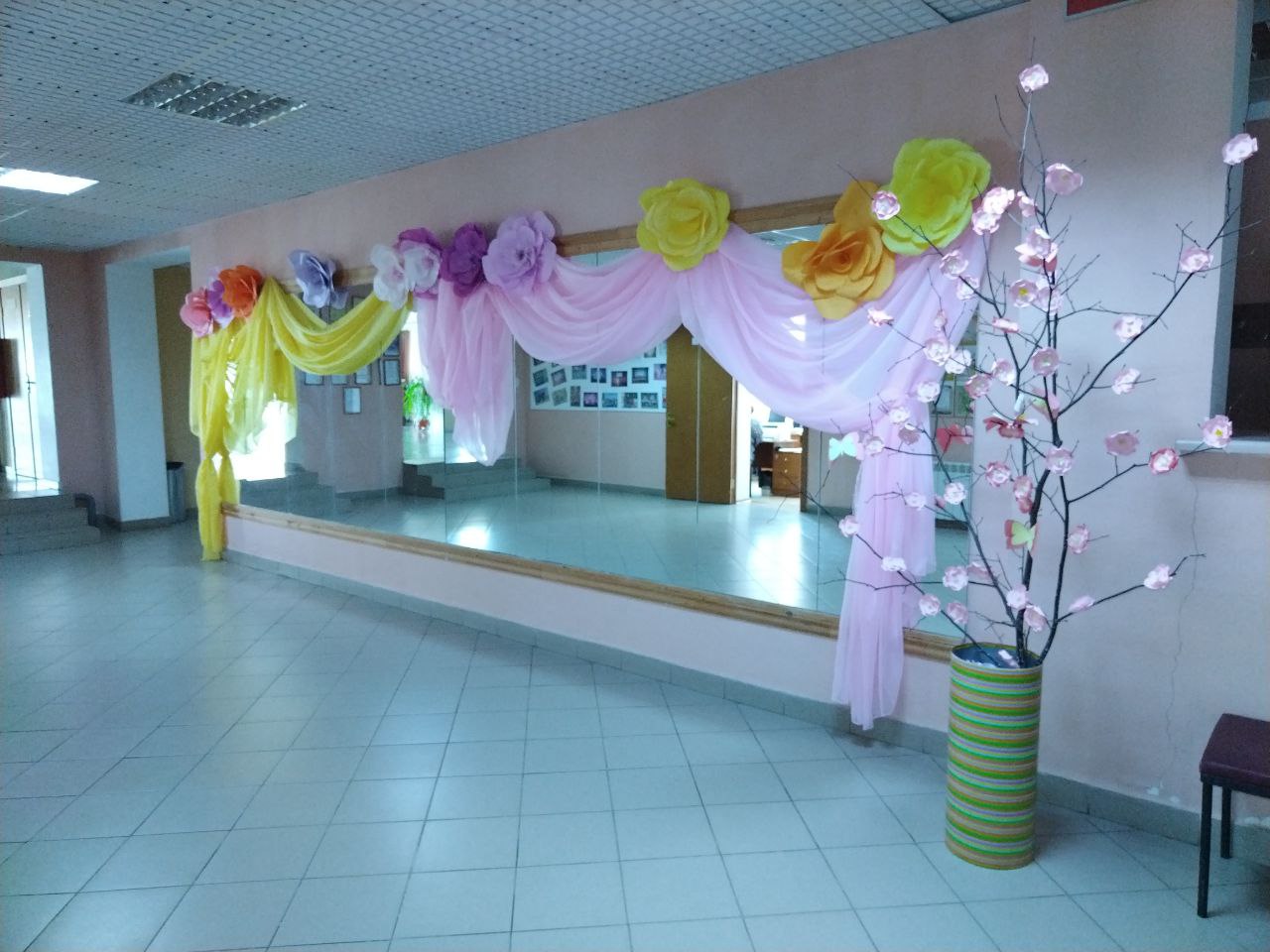 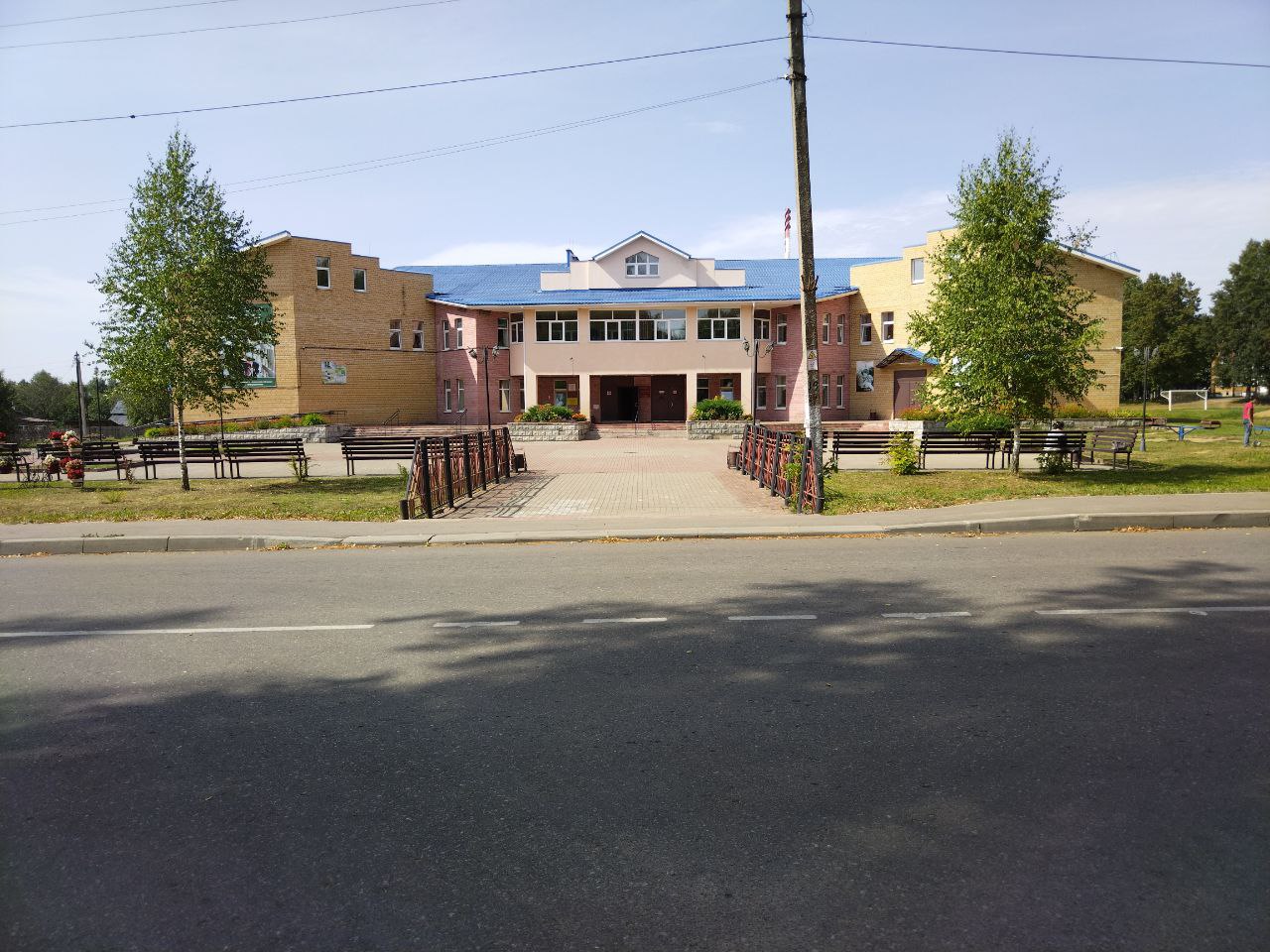 Грамоты и благодарности
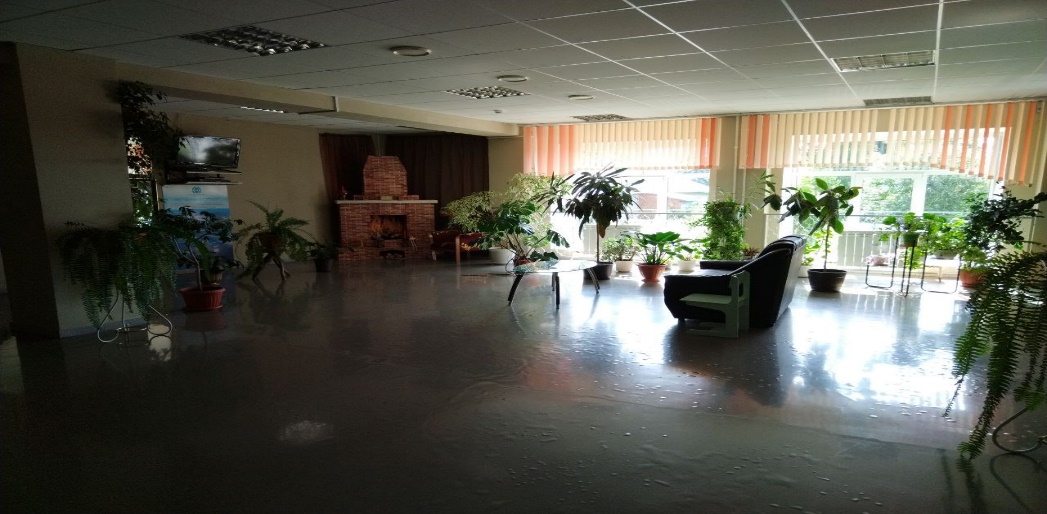 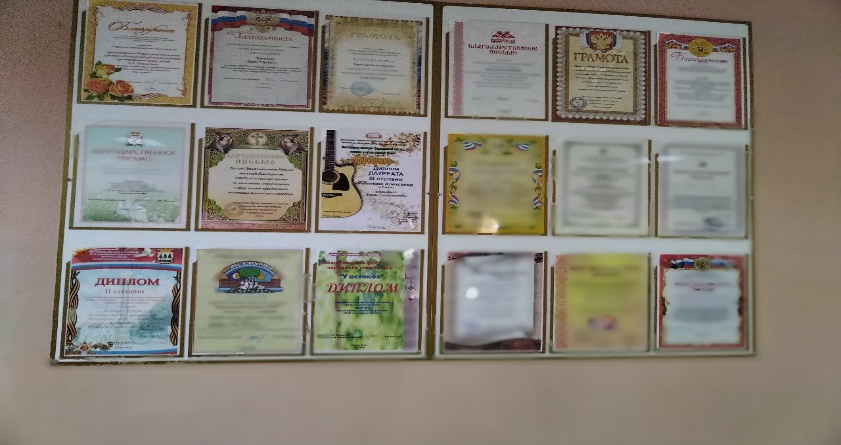 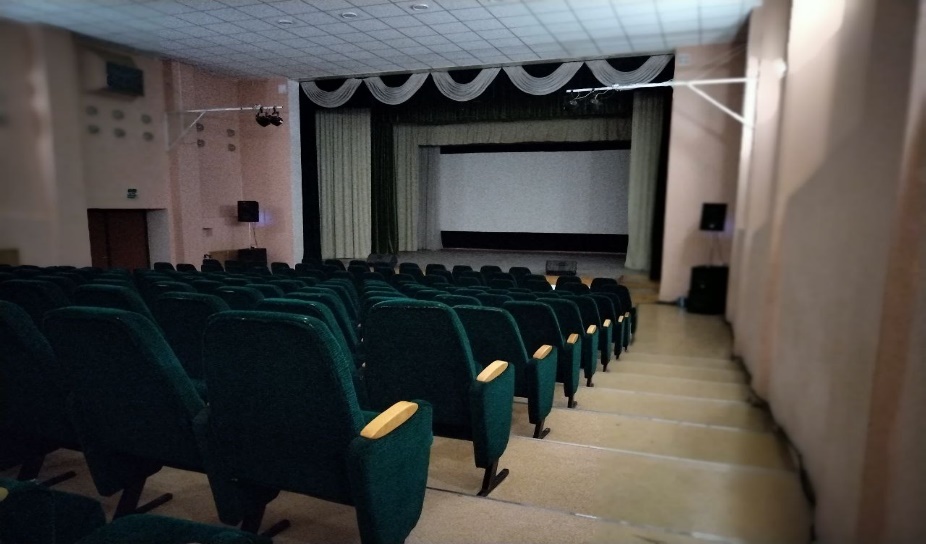 КПЦентр – активно проводит среди населения смотры 
художественной 
самодеятельности, праздники среди населения 
(2022 год – «День семьи, любви и верности» – 8 июля
С вручением подарков семьям.
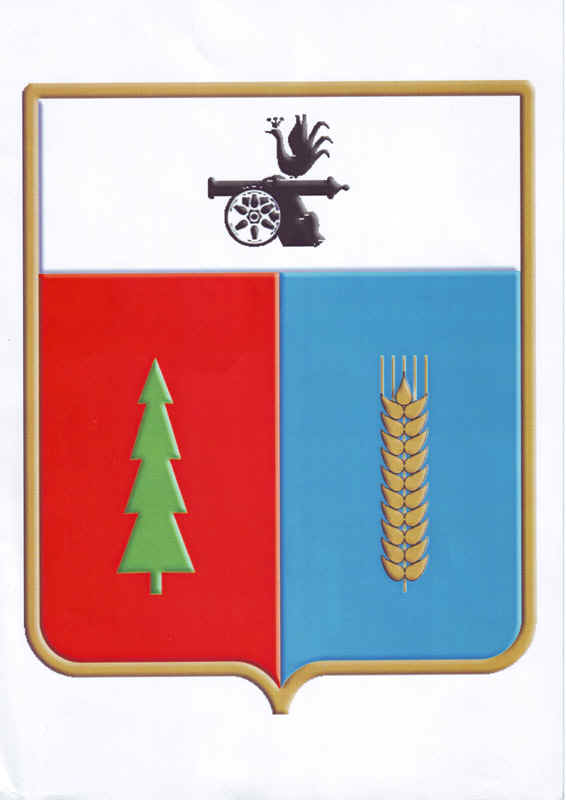 Комфортная среда
Благоустроены детские площадки, школьный стадион,
Сквер около здания Администрации, Сквер памяти Воинам-
Освободителям ВОВ.
Благоустроена территория для проведения еженедельных
Ярмарок в с. Глинка (каждый четверг)
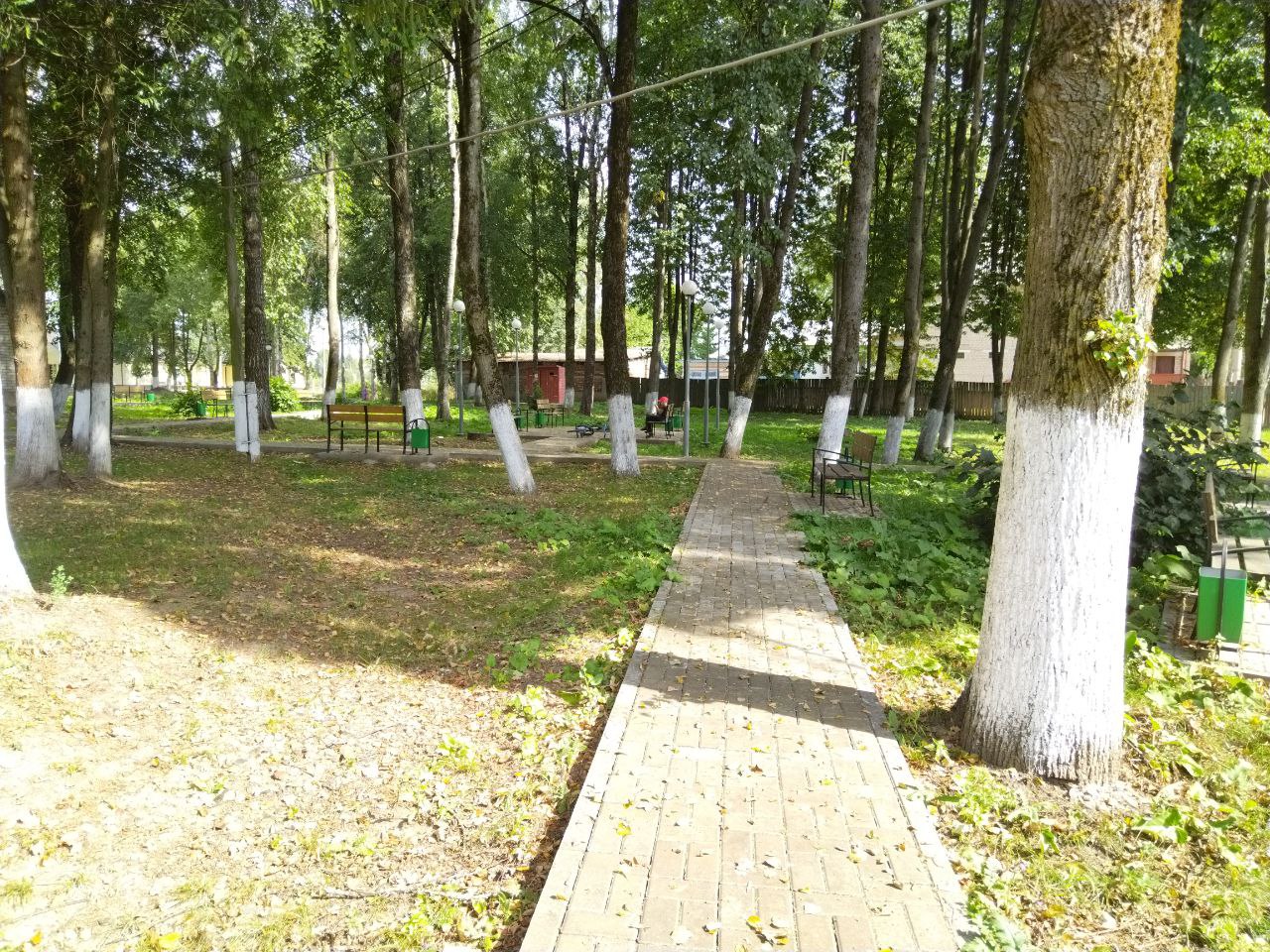 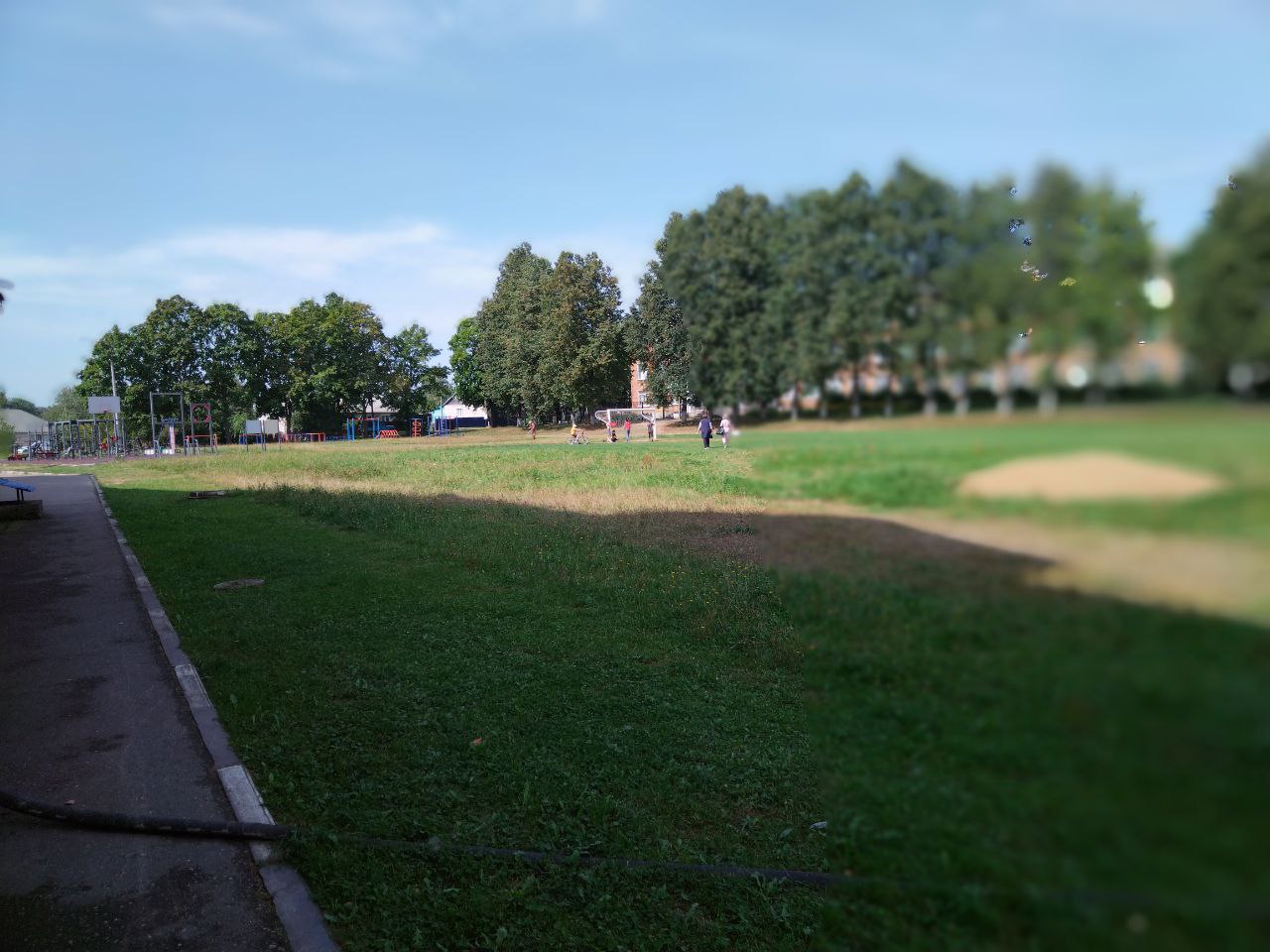 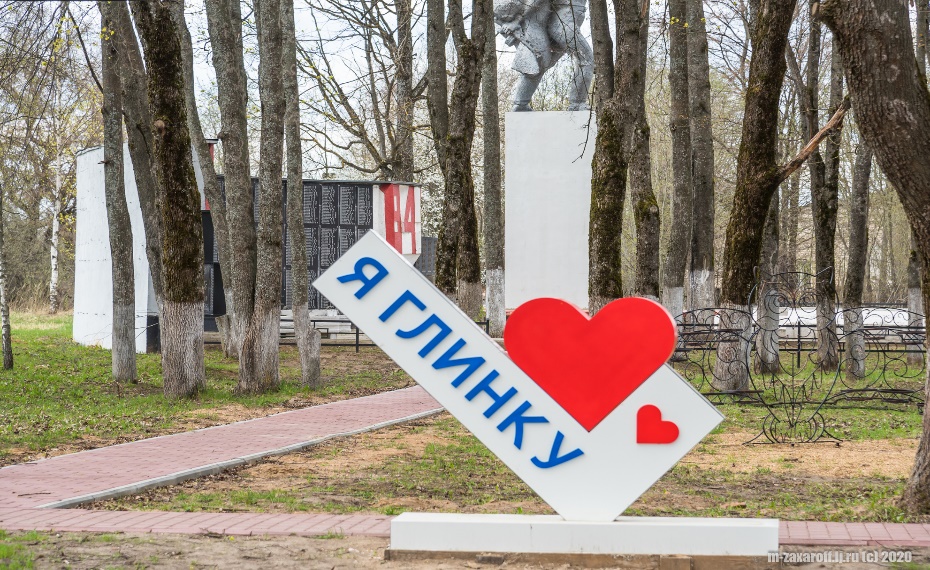